بررسی عوارض مصرف فلکاییناید در بیماران بستری در بیمارستان قلب شهید رجایی در سال های 1399-1390
Evaluation of Flecainide usage side effects in admitted patients in Rajaie Heart center during 2010-2020
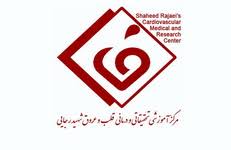 مجری / همکاران
امیرفرجام فاضلی فر            مجری اصلی / نویسنده مقاله
 مجید حق جو                     همکار طرح
 ناصر هداوند                     همکار طرح
 فریبرز فرساد                    همکار طرح
 سعید افتخاری                   همکار طرح
 فرزاد کمالی                      ناظر طرح
 فرناز رفیعی                      مجری
الهه باقی زاده                     مجری
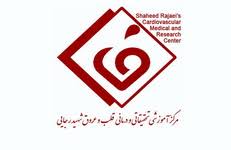 بیان مسئله و ضرورت اجرای طرح
فلکاییناید دارو آنتی آریتمیک ازدسته کلاس  Ic می باشد 
این دارو در ریت های بالاتر قلبی دارای اثرات بیشتر و به اصطلاح Use dependent است
امکان بروز مشکلات و آریتمی های خطرناک در حضور اختلالات زمینه ای سیستم هدایتی و یا به هنگام اختلال عملکرد عضله قلب
ایسکمی قلب از دیگر منجر به بروز عوارض آریتمیک در این بیماران به هنگام مصرف فلکاییناید
 
در این بررسی تلاش می شود فلکاییناید در بیماران بستری بیمارستان قلب شهید رجایی مورد ارزیابی قرار گیرد. در این بیمارستان داروی فلکاییناید به صورت گسترده تری نسبت به سایر کشورها مورد استفاده بوده است و همین امر تنوع مصرف در بیماران را به همراه داشته است.
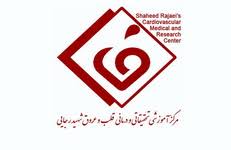 اهداف
هدف اصلی
تعیین عوارض مصرف فلکاییناید در بیماران بستری در بیمارستان قلب وعروق شهید رجایی
اهداف اختصاصی 
تعیین ارتباط عوارض مصرف فلکاییناید با ویژگی های دموگرافیک بیماران بستری در بیمارستان قلب وعروق شهید رجایی
تعیین ارتباط عوارض مصرف فلکاییناید با بیماری های زمینه ای بیماران بستری در بیمارستان قلب وعروق شهید رجایی
تعیین ارتباط عوارض مصرف فلکاییناید با نوع آریتمی بیماران بستری در بیمارستان قلب وعروق شهید رجایی
تعیین ارتباط مورتالیتی مرتبط با مصرف فلکاییناید در بیماران با LVEF<50% بستری در بیمارستان قلب وعروق شهید رجایی
تعیین ارتباط مورتالیتی مرتبط با مصرف فلکاییناید در بیماران با درگیری دریچه قلب بستری در بیمارستان قلب وعروق شهید رجایی
تعیین ارتباط مورتالیتی مرتبط با مصرف فلکاییناید در بیماران با سابقه درگیری عروق قلبی بستری در بیمارستان قلب وعروق شهید رجایی
تعیین میزان عارضه بروز بلوک قلبی جدید به علت مصرف فلکاییناید در بیماران بستری در بیمارستان قلب وعروق شهید رجایی
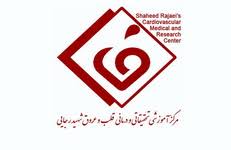 اهداف /اهداف اختصاصی
تعیین میزان عارضه  بروز اختلال عملکرد گره SAN به علت مصرف فلکاییناید در بیماران بستری در بیمارستان قلب وعروق شهید رجایی
تعیین میزان عارضه افزایش QRS Widening بیشتر از 25% به علت مصرف فلکاییناید در بیماران بستری در بیمارستان قلب وعروق شهید رجایی
تعیین میزان عارضه  بروز هر گونه آریتمی بطنی جدید به علت مصرف فلکاییناید در بیماران بستری در بیمارستان قلب وعروق شهید رجایی
تعیین میزان عارضه  بروز علایم گوارشی به علت مصرف فلکاییناید در بیماران بستری در بیمارستان قلب وعروق شهید رجایی
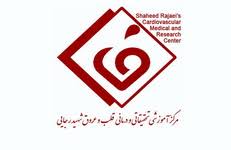 روش اجرا
در این مطالعه Case Series ، تعداد 1350 بیمار دریافت کننده ی فلکاییناید با سابقه بستری طی سال های 1399-1390در بیمارستان قلب و عروق شهید رجایی از نظر عوارض و نحوه مصرف این دارو مورد بررسی و مطالعه قرار می گیرند. 

این بیماران پس از ارزیابی از جهت شدت اختلال ساختمانی قلب (بر اساس نوار قلب و گزارش اکو موجود در پرونده بالینی بیماران) و همچنین پیگیری بر اساس شرح حال اخذ شده از طریق تلفن و تکمیل پرسشنامه مربوطه، از جهت بهبودی یا عوارض ناشی از مصرف فلکاییناید، مورد پرسش قرار می گیرند. 

عوارض مد نظر ناشی از مصرف فلکاییناید شامل هر گونه بلوک قلبی جدید، بروز اختلال عملکرد گره SAN ، افزایش QRS Widening بیشتر از 25%, هر گونه آریتمی بطنی جدید، و علایم گوارشی که بیمار پس از مصرف دارو بیان کند، می باشد. این عوارض از سه روز بعد از تجویز تا زمانی که  با بیمار طی مطالعه تماس گرفته می شود، مورد مطالعه قرار می گیرد. 

سپس اطلاعات جمع آوری شده در پرسشنامه وارد نرم افزار آنالیز SPSS شده و تفسیر مربوطه انجام می شود.
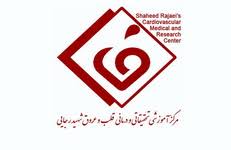 ملاحظات اخلاقی
تمام اطلاعات بیماران بدون نام و محرمانه حفظ خواهد شد.

هیچ مداخله ای منتسب به پژوهش نبوده، تمام مداخلات جزو مداخله روتین بیماران است و هزینه ای بابت پژوهش به بیماران تحمیل نخواهد شد.

رضایت شفاهی ضمنی بیمار مبنی بر استفاده از اطلاعات پرونده بیمار بدون نام، از بیمار اخذ خواهد شد.

اطلاعات به صورت کد داده شده و بی نام ثبت می شود وهمه مجریان و همکاران فرم تعهد به رعایت رازداری و عدم به اشتراک گذاشتن اطلاعات را امضا می نمایند. با توجه به اینکه برای اجرای این پژوهش، نیاز به تماس با افراد است، اخذ رضایت از افراد برای دسترسی به اطلاعات پرونده و تماس با ایشان لازم است. در این موارد پزشک یا مؤسسه ارائه دهنده ی خدمات، با هر یک از افراد تماس گرفته و با ارائه ی اطلاعات در مورد پژوهش، تمایل به همکاری وی را در پژوهش، مورد نظر بررسی می کند و اگر فرد مایل به شرکت در پژوهش بود، با رضایت او اطلاعات پرونده و اطلاعات مربوط به برقراری تماس با وی را در اختیار پژوهشگر قرار می دهد. پژوهشگر قبل از اعلام رضایت شرکت کنندگان بالقوه، حق دسترسی به اطلاعات تماس آن ها و برقراری تماس با ایشان را ندارد.
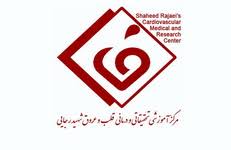 هزینه ها
جهت جمع آوری دیتا و فالوآپ بیماران

40،000،000 ریال
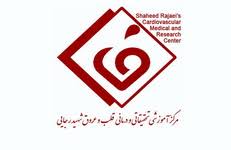 THANK YOU FOR YOUR KIND ATTENTION
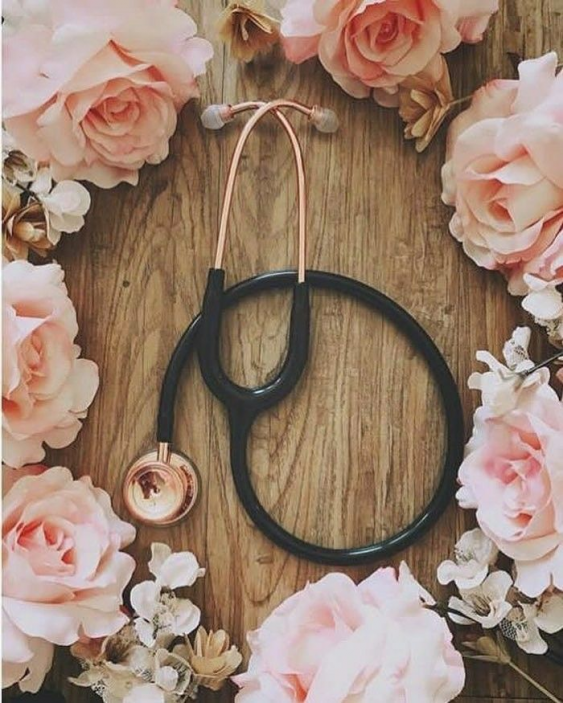